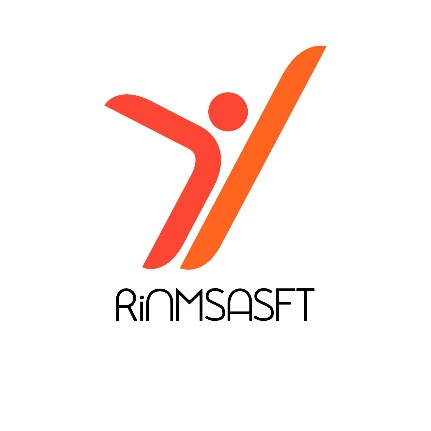 Strategie e meccanismi di sostenibilità finanziaria per le Organizzazioni Sportive
Modulo 4
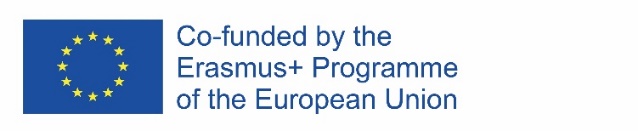 612986-EPP-1-2019-1-DE-SPO-SCP
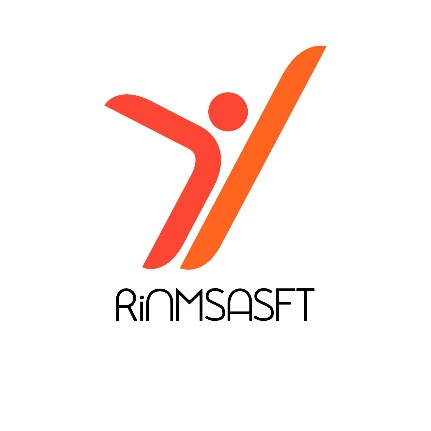 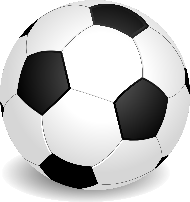 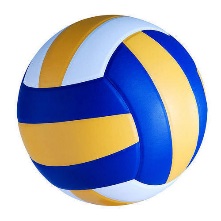 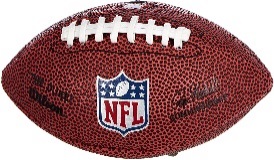 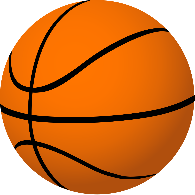 Strategie e meccanismi di sostenibilità finanziaria per le Organizzazioni Sportive
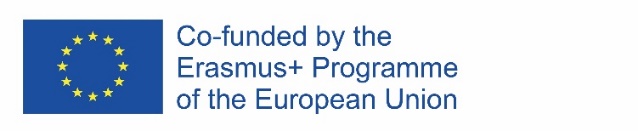 612986-EPP-1-2019-1-DE-SPO-SCP
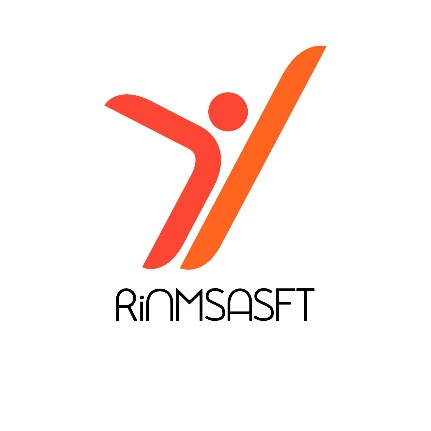 Strategie e meccanismi di sostenibilità finanziaria per le Organizzazioni Sportive
Introduzione
La sostenibilità finanziaria si riferisce al processo di decisione di investimento in considerazione degli aspetti sociali, ambientali ed economici al fine di realizzare un business plan sostenibile a lungo termine.
“La sostenibilità è vista come la capacità di mantenere nel tempo i risultati sociali” (Paredes, M. et. al. 2019:6).
Paredes, M. et. al. (2019) supporta tre tipi principali di sostenibilità "rendendo sostenibile l'impatto del lavoro dell'organizzazione, garantendo la continuità dei finanziamenti e rendendo l'organizzazione stessa sostenibile per rimanere in vita. Il raggiungimento di tutti e tre crea una spirale virtuosa” (p. 3).
I meccanismi di collaborazione sono auspicabili da entrambe le parti e si traducono in vantaggi reciproci, basati su valori e principi collaborativi che includono coerenza, trasparenza e fattibilità.
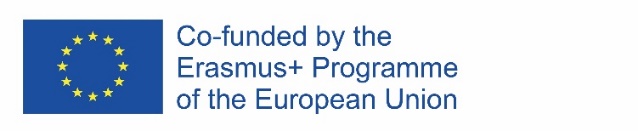 612986-EPP-1-2019-1-DE-SPO-SCP
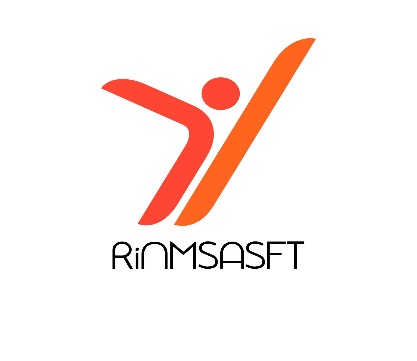 Strategie e meccanismi di sostenibilità finanziaria per le Organizzazioni Sportive
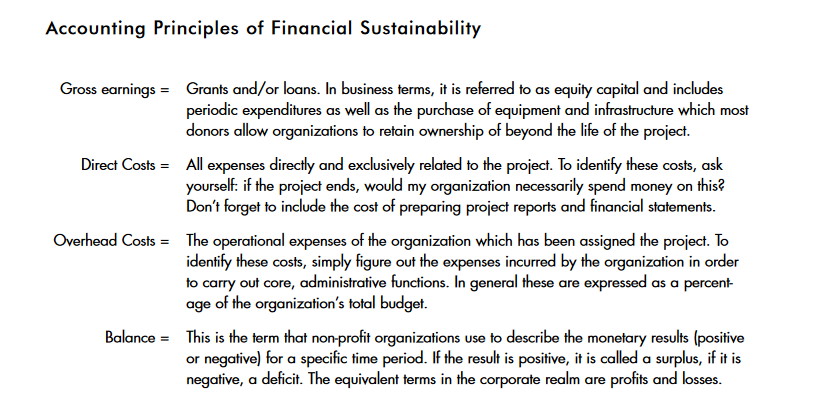 Source: https://static1.squarespace.com/static/57e1f17b37c58156a98f1ee4/t/5ced77ffb208fca71e8cb821/1559066623740/four-pillars-financial-sustainability-tnc.pdf
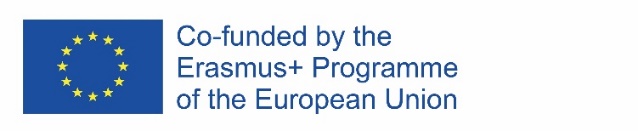 612986-EPP-1-2019-1-DE-SPO-SCP
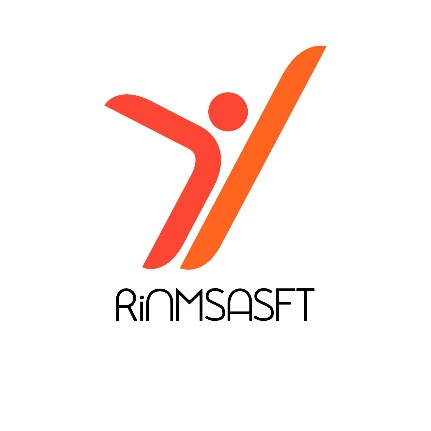 Strategie e meccanismi di sostenibilità finanziaria per le Organizzazioni Sportive
QUATTRO PILASTRI DELLA SOSTENIBILITÀ FINANZIARIA
Secondo León, P. (2001: 15-18), ci sono 4 pilastri della sostenibilità finanziaria presentati come tali: "1) Pianificazione finanziaria e strategica, 2) Diversificazione del reddito, 3) Buona amministrazione e finanza, 4) Generazione di reddito proprio ”.
1° pilastro: l'organizzazione DEVE essere consapevole fin dall'inizio non solo del suo piano finanziario per attirare gli investitori, ma anche dei suoi obiettivi iniziali. Nessuno è disposto a investire in qualcosa che non sia affidabile, preciso e ben organizzato.
2° pilastro: per la maggior parte dei programmi di raccolta fondi, la diversità e la varietà delle fonti di reddito è considerata una mossa preziosa e fruttuosa per future azioni professionali. In caso contrario, la perdita di uno o più investitori importanti può causare effetti dannosi per l'organizzazione e persino portare alla sua caduta (fallimento).
3° pilastro: gestire le risorse finanziarie esistenti attraverso procedure specifiche che generano reddito.
4° pilastro: reddito che l'organizzazione decide come spendere.
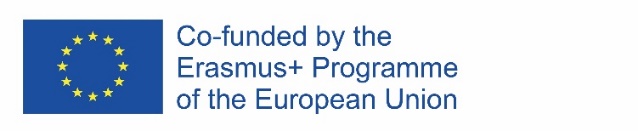 612986-EPP-1-2019-1-DE-SPO-SCP
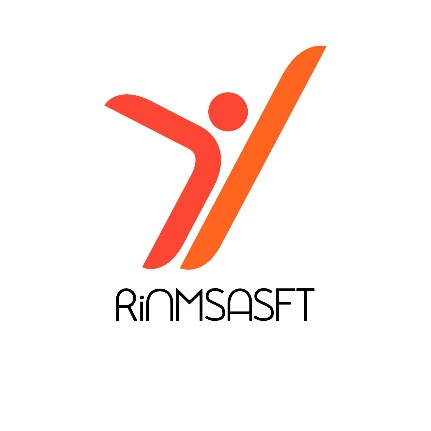 Strategie e meccanismi di sostenibilità finanziaria per le Organizzazioni Sportive
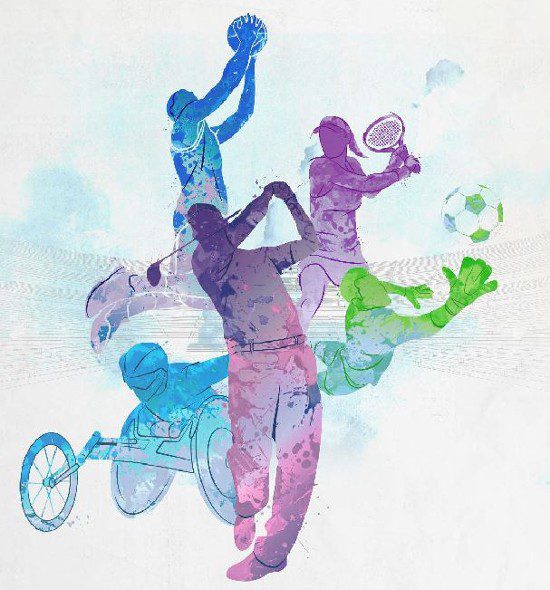 Processo di pianificazione aziendale:
Attirare investitori/partner
Fissare gli obiettivi iniziali da raggiungere
Offrire servizi specifici che andranno a beneficio di una parte e/o
     di una comunità
Prosperare nella concorrenza del mercato
Scoprire più opportunità di business
Dimostrare di essere un'organizzazione partner affidabile
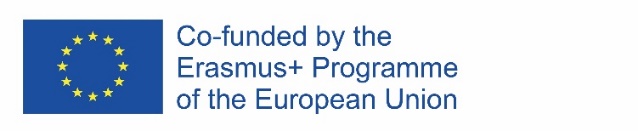 612986-EPP-1-2019-1-DE-SPO-SCP
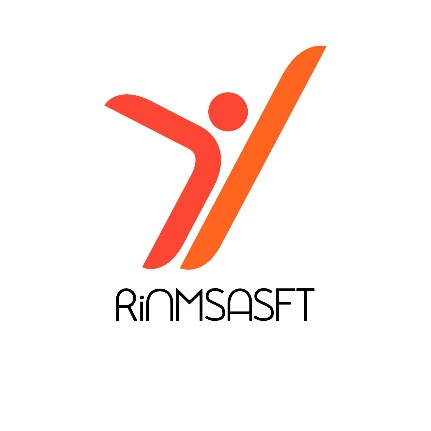 Strategie e meccanismi di sostenibilità finanziaria per le Organizzazioni Sportive
Strategia di sostenibilità finanziaria:
Risparmio e (ri)investimento dei profitti
Strumento di iniziativa per rafforzare il carattere dell'organizzazione
Crescere la consapevolezza
Massimizzare il valore per gli azionisti
Raggiungere obiettivi a lungo termine
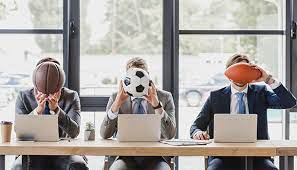 Vantaggio reciproco => Organizzazione(i) di successo
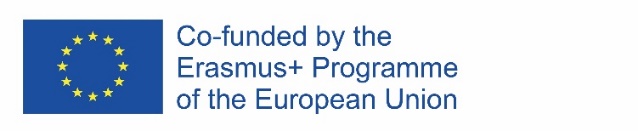 612986-EPP-1-2019-1-DE-SPO-SCP
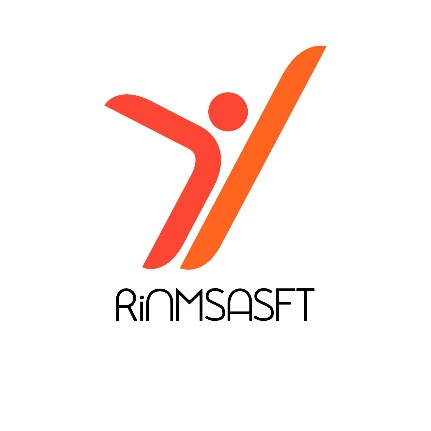 Strategie e meccanismi di sostenibilità finanziaria per le Organizzazioni Sportive
Lo sport è riconosciuto come un mezzo efficace per affrontare le questioni sociali e di salute pubblica.
Lo sport è un potente motore economico che crea opportunità di lavoro, provoca cambiamenti sociali e sviluppa ulteriormente una comunità attraverso il suo impatto.
Meccanismi di sostenibilità finanziaria:
Finanziamenti pubblici (come i ministeri dello sport)
Enti locali (comuni e intercomunità)
Finanziamenti privati ​​(investimenti, impieghi, pubblicità, ecc.)

“La pratica sportiva comporta il consumo di beni e servizi, ma ha anche un notevole impatto sull'industria, sull'occupazione e sul terziario” (Pauna, 2020: 953).
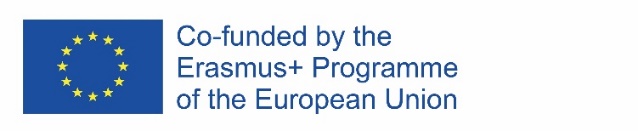 612986-EPP-1-2019-1-DE-SPO-SCP
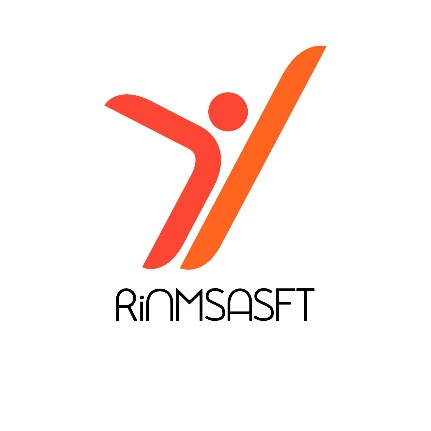 Strategie e meccanismi di sostenibilità finanziaria per le Organizzazioni Sportive
Conclusione:
Necessità del finanziamento delle organizzazioni sportive e dei loro servizi, poiché hanno un'influenza positiva.
Le istituzioni pubbliche dovrebbero trovare uno schema di finanziamento efficace per le organizzazioni sportive a beneficio di entrambe le parti.
Indubbiamente, lo sport porta vantaggi comprovati alla popolazione e il finanziamento di queste attività non può che essere vantaggioso.
Sia le strategie che i meccanismi finanziari svolgono un ruolo di supporto vitale per le organizzazioni sportive al fine di prosperare in un mercato competitivo.
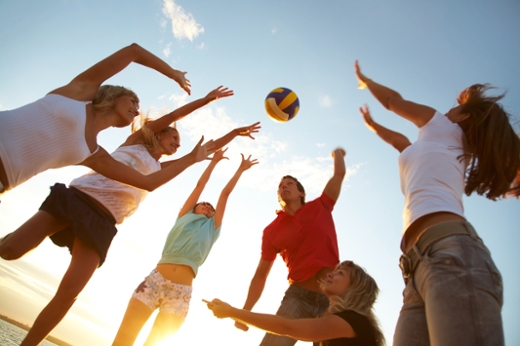 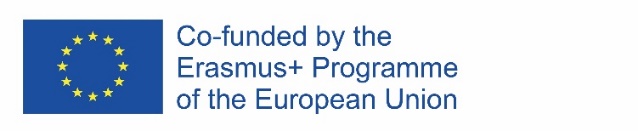 612986-EPP-1-2019-1-DE-SPO-SCP
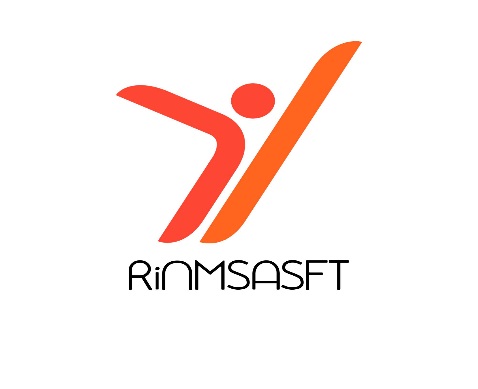 References
León, P. (2001). FOUR PILLARS OF FINANCIAL SUSTAINABILITY. Resources for Success Series, volume 2, p. 1-29. Source: https://static1.squarespace.com/static/57e1f17b37c58156a98f1ee4/t/5ced77ffb208fca71e8cb821/1559066623740/four-pillars-financial-sustainability-tnc.pdf 
Pauna, R. D., Pintea, A., Lazar, P. S., & Maier, D. (2020). The Effects of Financing Sports Activities on International Sports Performance and on the Population’s Health. International Journal of Academic Research in Business and Social Sciences. 10(10), p. 950-965. Source: https://hrmars.com/papers_submitted/7910/the-effects-of-financing-sports-activities-on-international-sports-performance-and-on-the-populations-health.pdf 
Paredes, M. et. al. (2019). Key Determinants on Non-Governmental Organization’s Financial Sustainability: A Case Study that Examines 2018 FIFA Foundation Social Festival. Sustainability 2019, 11, 1411, p. 1-19. Source: https://mdpi-res.com/d_attachment/sustainability/sustainability-11-01411/article_deploy/sustainability-11-01411-v2.pdf
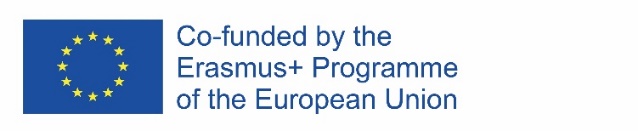 612986-EPP-1-2019-1-DE-SPO-SCP
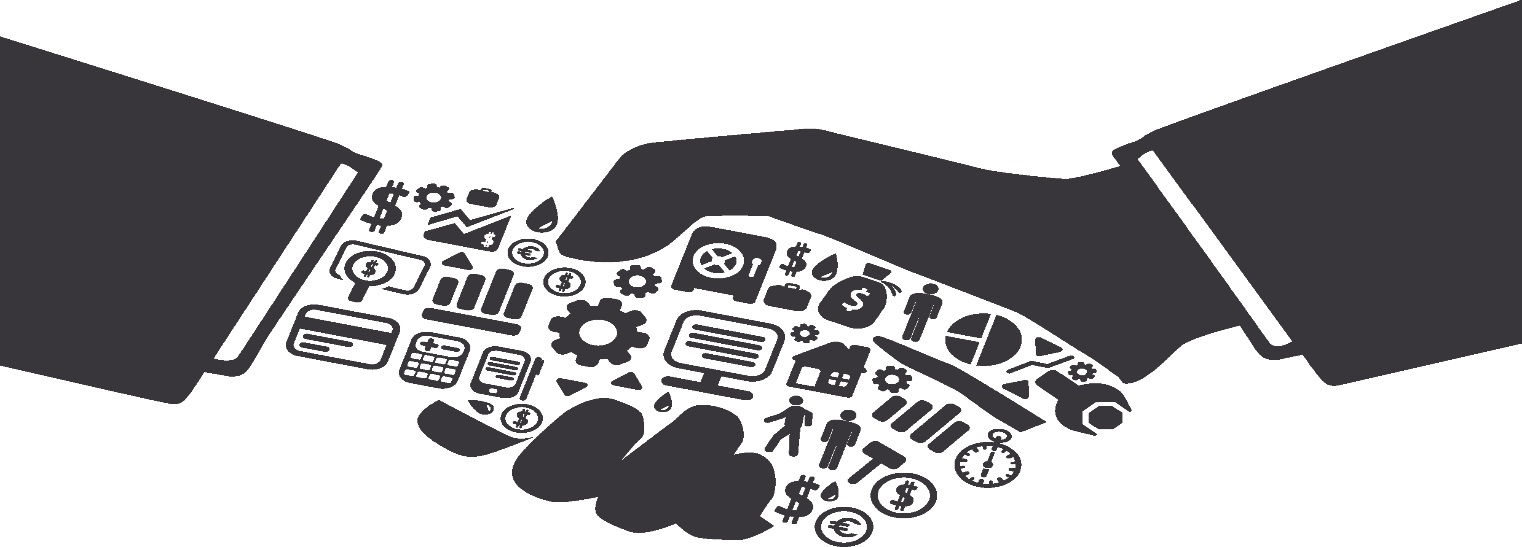 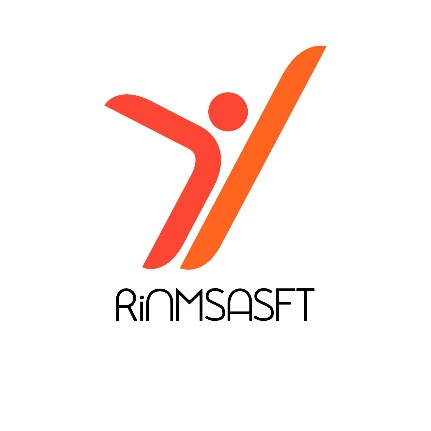 CERCARE SPONSORIZZAZIONI
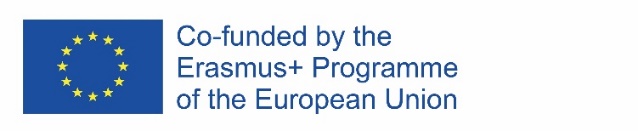 612986-EPP-1-2019-1-DE-SPO-SCP
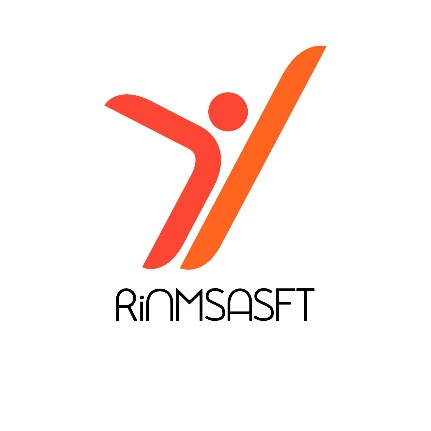 INTRODUZIONE ALLA SPONSORIZZAZIONE
Cos'è la sponsorizzazione?
La sponsorizzazione è un'ottima fonte finanziaria di entrate e contatti aggiuntivi.
Un'azienda impegna denaro o risorse in un'organizzazione senza scopo di lucro per vari vantaggi promozionali.
Il risultato di questa sponsorizzazione è di combinare con successo il marketing con gli obiettivi a scopo sociale.
Secondo il sociologo Kunz (1969:666), si ritiene che la sponsorizzazione "includa due elementi distintivi: (1) l'organizzazione beneficiaria mantiene i suoi confini distinti rispetto all'organizzazione promotrice e (2) l'organizzazione beneficiaria fa legittimamente uso delle strutture dell'organizzazione promotrice".
La sponsorizzazione è un processo vantaggioso per tutti. Sia l'organizzazione/azienda senza scopo di lucro che quella a scopo di lucro traggono vantaggio dalla partnership, ma la quantità di successo dipende dalla qualità e dalla quantità di lavoro che hanno svolto insieme.
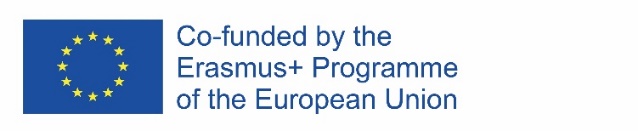 612986-EPP-1-2019-1-DE-SPO-SCP
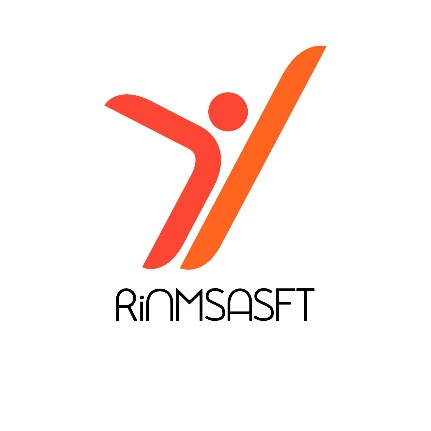 IntroduZIONE ALLA SPONSORIZZAZIONE
Tipologie di Sponsorizzazione
I tipi di sponsorizzazione variano a seconda delle esigenze e delle aspettative di ciascuna organizzazione. Pertanto, queste sono le categorie più comuni:
Sponsorizzazione finanziaria (tipo più comune tra le organizzazioni per lo scambio di benefici)
Sponsorizzazione in natura (include lo scambio di beni o servizi invece di contanti)
Sponsorizzazione di eventi mediatici (eventi sociali che promuovono sponsor, pubblicità)
Sponsorizzazione promozionale (sponsor influencer dei social media)
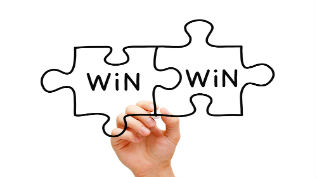 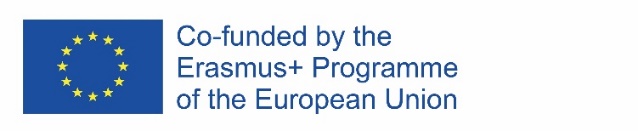 612986-EPP-1-2019-1-DE-SPO-SCP
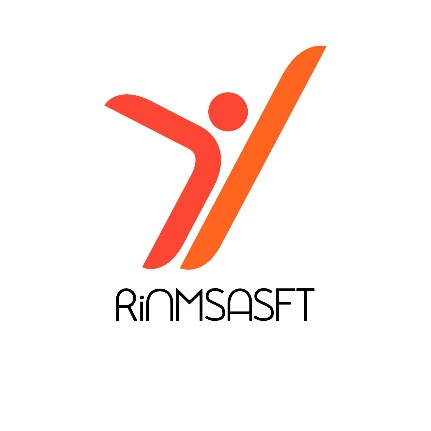 IntroduZIONE ALLA SPONSORIZZAZIONE
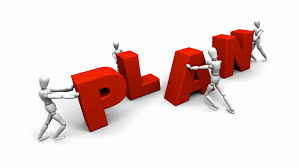 Come ottenere una sponsorizzazione:
Presenta un business plan chiaro e preciso
Mantienilo semplice e breve
Specifica i tuoi obiettivi sociali da raggiungere
Determina l'importanza della sponsorizzazione per l'organizzazione sportiva, in base ai tuoi scopi sociali
Cerca il potenziale e scegli quello che fa per te
Avvia una campagna social per pubblicizzare ulteriormente la tua organizzazione e concentrarti sulla sua missione
Definisci il tuo pubblico target e mantieni vivo il suo interesse
Concentrati sulla tua opportunità di sponsorizzazione
Fai distinguere la tua organizzazione dalle altre
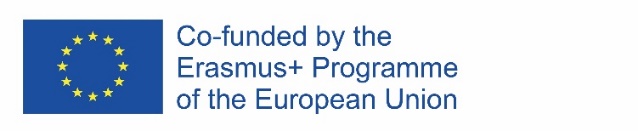 612986-EPP-1-2019-1-DE-SPO-SCP
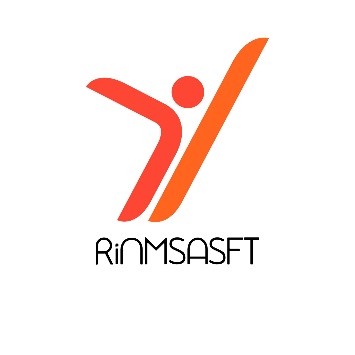 CERCARE SPONSORIZZAZIONI
Quali sono i ruoli degli Sponsor:
Secondo l'articolo di Scouts (2022), l'autorità promotrice dovrebbe fornire all'organizzazione quanto segue:
Eventi/seminari di formazione per tutti i dipendenti e i membri dell'organizzazione
Reclutamento di membri specializzati
Risorse finanziarie
Responsabilità
Standard minimi
Sviluppo dello scouting per dare il massimo incoraggiamento e assistenza necessari
Preparazione di immobili e attrezzature
Leadership
Sviluppo sociale ed economico
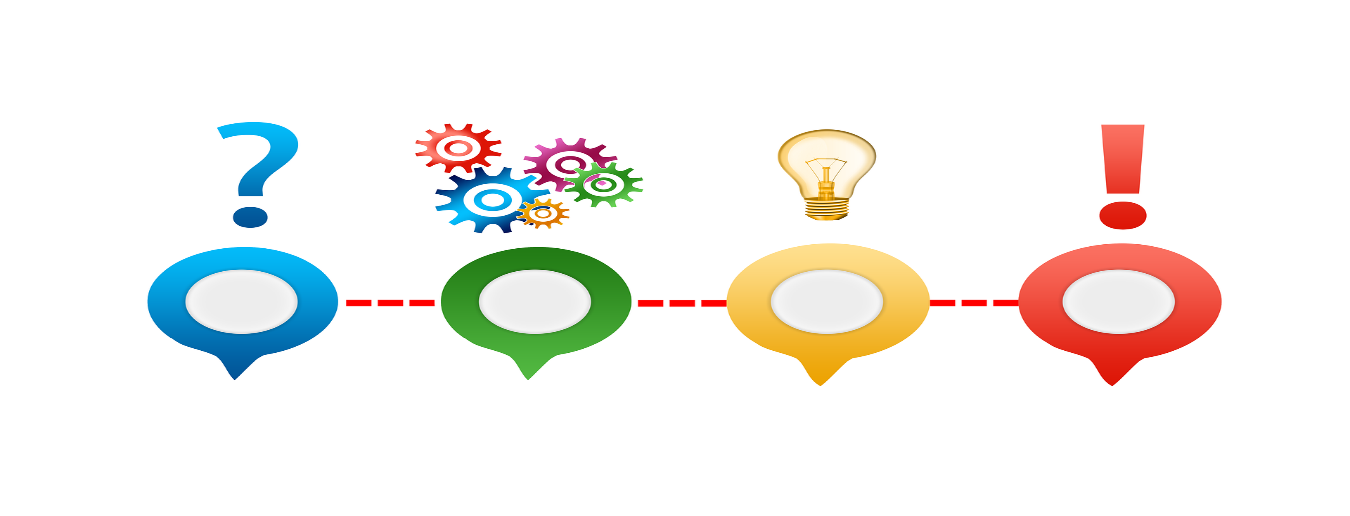 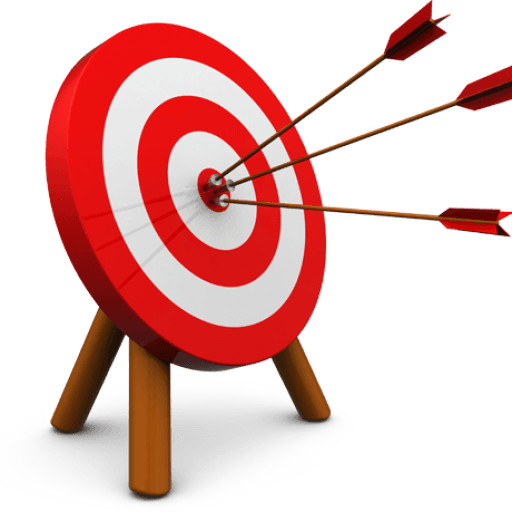 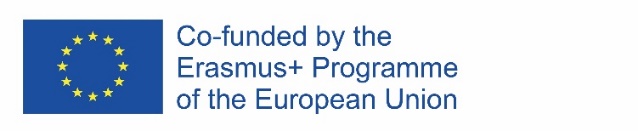 612986-EPP-1-2019-1-DE-SPO-SCP
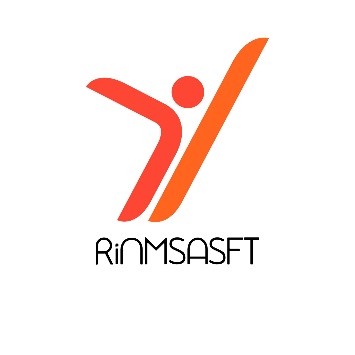 CERCARE SPONSORIZZAZIONI
Come trovare sponsor
Ricerca in linea
LinkedIn
Social media
Espandi i tuoi contatti professionali/personali
Siti sponsor
Riferimenti
Mailing list
Programmi/Progetti/Eventi di Responsabilità Sociale d'Impresa
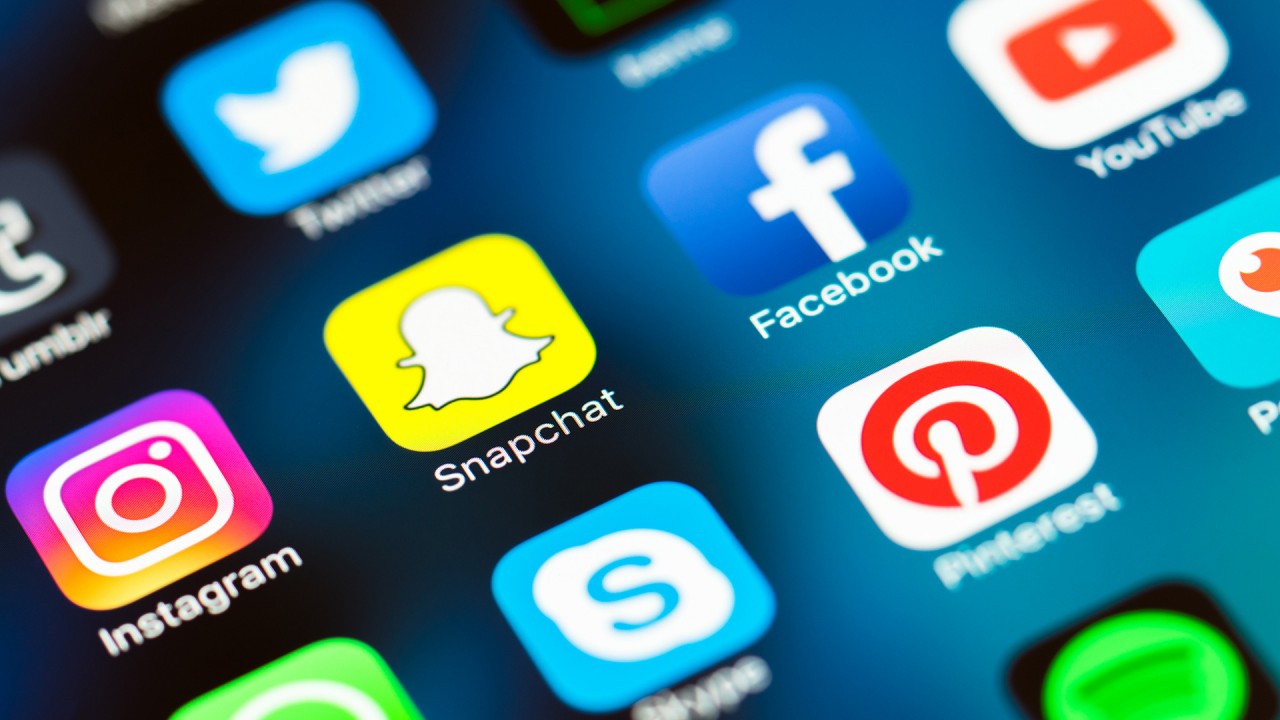 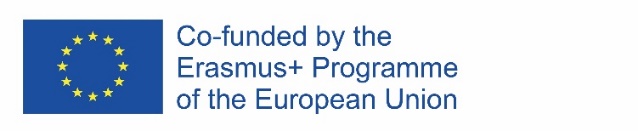 612986-EPP-1-2019-1-DE-SPO-SCP
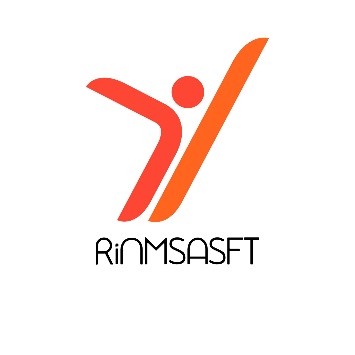 CERCARE SPONSORIZZAZIONI
Esempio di una sponsorizzazione di successo:
Sulla base dell'articolo Scouts’ (2022), un'organizzazione senza scopo di lucro denominata "Boston Athletic Association" o "BAA" costituisce buon esempio poiché beneficia di:
“Ricevere un'incredibile quantità di risorse finanziarie provenienti da Adidas e da altri sponsor aziendali
“Alzare il profilo del proprio evento a quello di una maratona di livello mondiale accordandosi con vari brand (come Adidas)”
Adidas beneficia di questa sponsorizzazione attraverso il pubblico a cui punta l’organizzazione, che è principalmente atleti e persone attivamente coinvolte in attività sportive.
Questo esempio sottolinea l'importanza del vantaggio reciproco tra lo sponsor e le organizzazioni.
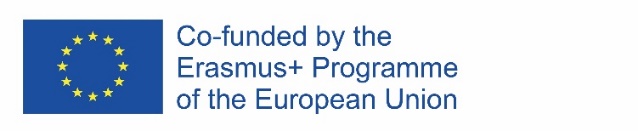 612986-EPP-1-2019-1-DE-SPO-SCP
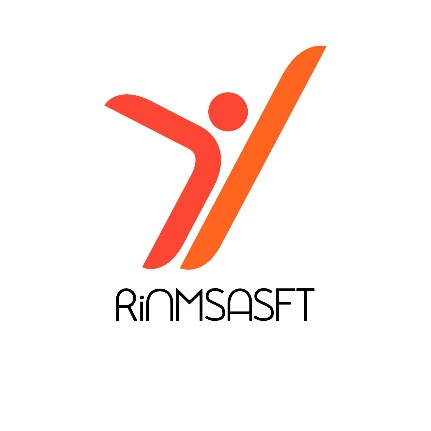 References
Kunz, R. P. (1969). Sponsorship and Organizational Stability: Boy Scout Troops. American Journal of Sociology. Vol. 74, No. 6, pp. 666-675. Published By: The University of Chicago Press.
Morand, T. (2021). How to Get Sponsorships: The Complete Guide. Source: https://www.wildapricot.com/blog/how-to-get-sponsorship 
Paramasivam, H. (2019). How to Find Sponsors for Your Event? Dryfta Blog. Source: https://dryfta.com/10-ways-to-scout-sponsors-for-your-event/   
SCOUNTS (2022). Community Sponsorship. Source: https://www.scouts.org.uk/volunteers/running-your-section/administration/community-sponsorship/
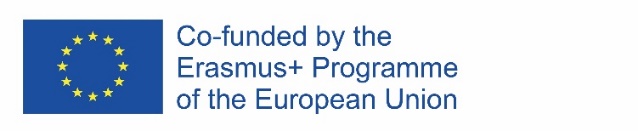 612986-EPP-1-2019-1-DE-SPO-SCP